Chapter Five
Consumer Markets and Consumer Buyer Behavior
Copyright ©2014 by Pearson Education, Inc. All rights reserved
Consumer Markets and Consumer Buyer Behavior
Topic Outline
Model of Consumer Behavior
Characteristics Affecting Consumer Behavior
Types of Buying Decision Behavior
The Buyer Decision Process
The Buyer Decision Process for New Products
Copyright ©2014 by Pearson Education, Inc. All rights reserved
Model of Consumer Behavior
Consumer buyer behavior : the buying behavior of final consumers, individuals and households, who buy goods and services for personal consumption

Consumer market : all of the personal consumption of final consumers
Copyright ©2014 by Pearson Education, Inc. All rights reserved
Model of Consumer Behavior
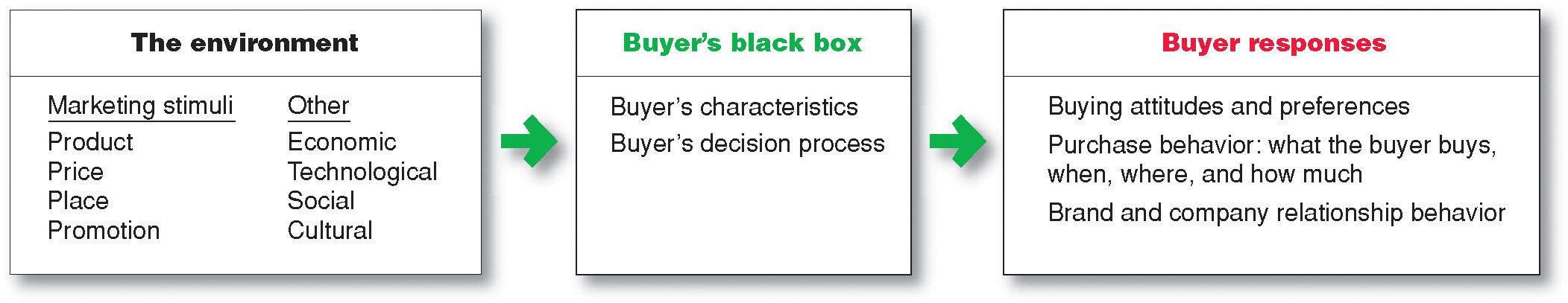 Copyright ©2014 by Pearson Education, Inc. All rights reserved
Characteristics Affecting Consumer Behavior
Factors Influencing Consumer Behavior
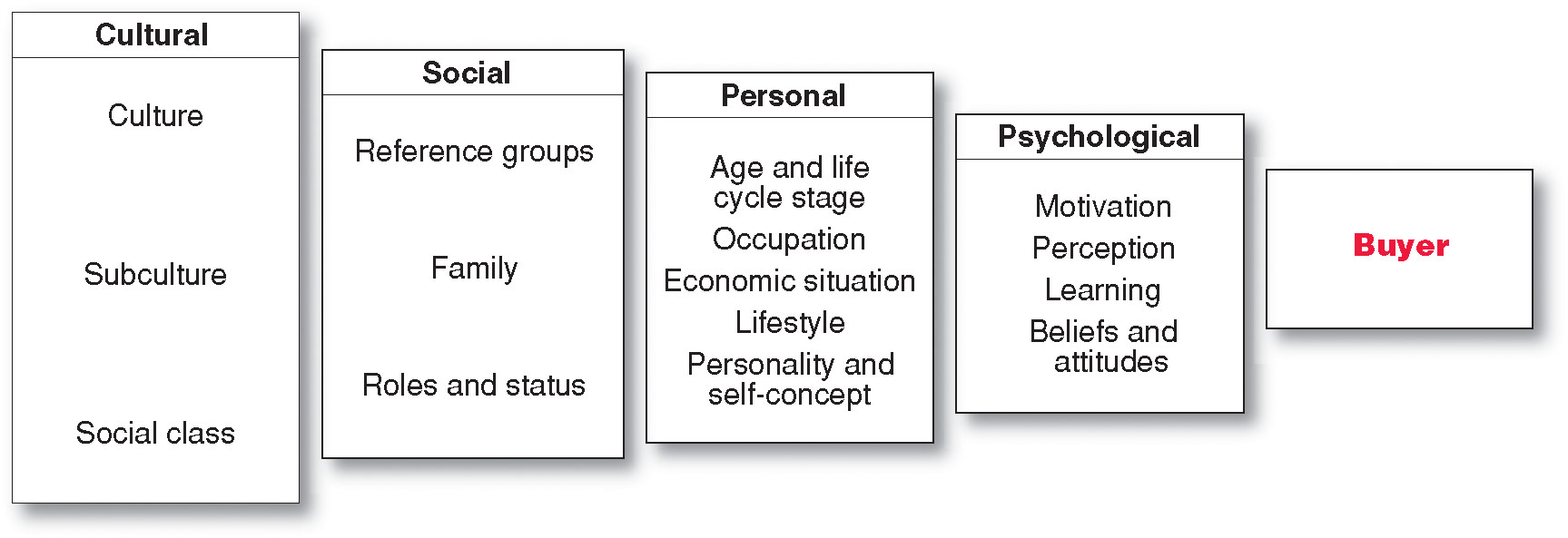 Copyright ©2014 by Pearson Education, Inc. All rights reserved
Characteristics Affecting Consumer Behavior
Culture is the learned values, perceptions, wants, and behavior from family and other important institutions and is the most basic cause of a person’s wants and behavior
Copyright ©2014 by Pearson Education, Inc. All rights reserved
Characteristics Affecting       Consumer Behavior
Subcultures are groups of people within a culture with shared value systems based on common life experiences and situations
Hispanic American
African American
Asian American
Cross-Cultural
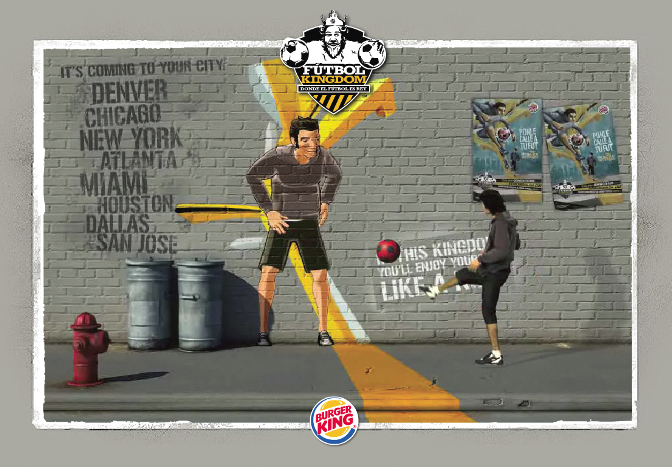 Copyright ©2014 by Pearson Education, Inc. All rights reserved
Characteristics Affecting   Consumer Behavior
Social classes are society’s relatively permanent and ordered divisions whose members share similar values, interests, and behaviors
Measured by a combination of occupation, income, education, wealth, and other variables
Copyright ©2014 by Pearson Education, Inc. All rights reserved
Major American Social Classes
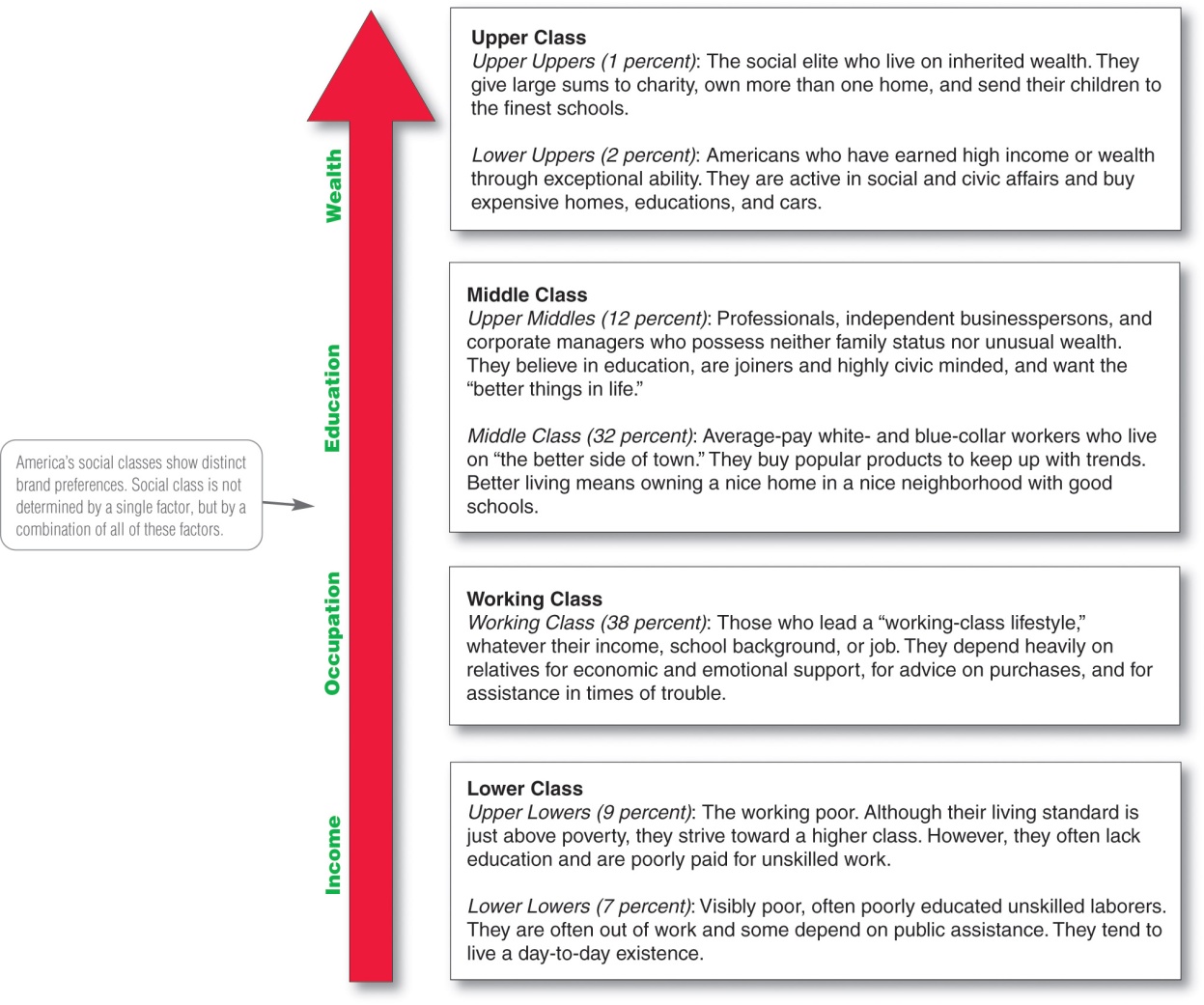 Copyright ©2014 by Pearson Education, Inc. All rights reserved
Characteristics Affecting Consumer Behavior
Groups and Social Networks
Copyright ©2014 by Pearson Education, Inc. All rights reserved
Characteristics Affecting Consumer Behavior
Groups and Social Networks
Word-of-mouth influence and buzz marketing
Opinion leaders are people within a reference group who exert social influence on others
Also called influentials or leading adopters
Marketers identify them to use as brand ambassadors
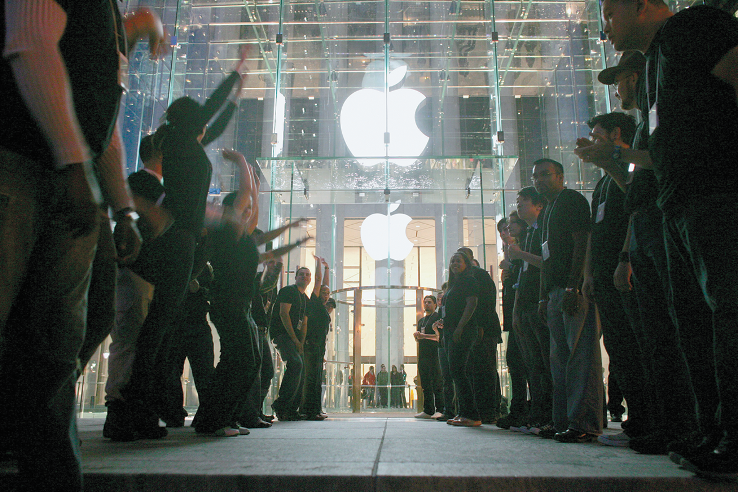 Copyright ©2014 by Pearson Education, Inc. All rights reserved
Characteristics Affecting Consumer Behavior
Groups and Social Networks
Online Social Networks are online communities where people socialize or exchange information and opinions
Include blogs, social networking sites (facebook), virtual worlds (second life)
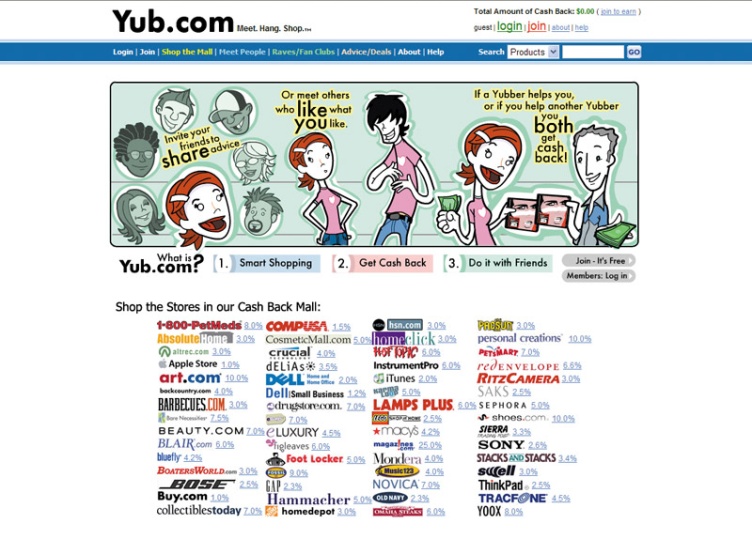 Copyright ©2014 by Pearson Education, Inc. All rights reserved
Characteristics Affecting Consumer Behavior
Social Factors
Family is the most important consumer-buying organization in society
Social roles and status are the groups, family, clubs, and organizations that a person belongs to that can define role and social status
Copyright ©2014 by Pearson Education, Inc. All rights reserved
Characteristics Affecting   Consumer Behavior
Personal Factors
Age and life-cycle stage
PersonicX life-stage segmentation system:
    --70 segments
    --21 life-stage groups
Includes Taking Hold (young, energetic couples and families) and Transition Blues (blue-dollar, less educated mid-income)
Copyright ©2014 by Pearson Education, Inc. All rights reserved
Characteristics Affecting   Consumer Behavior
Personal Factors
Occupation affects the goods and services bought by consumers
Economic situation includes trends in:
Copyright ©2014 by Pearson Education, Inc. All rights reserved
Characteristics Affecting Consumer Behavior
Personal Factors
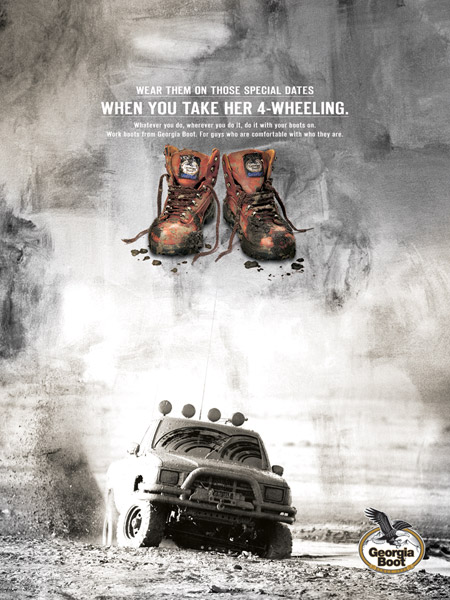 Lifestyle is a person’s pattern of living as expressed in his or her psychographics
Measures a consumer’s AIOs (activities, interests, opinions) to capture information about a person’s pattern of acting and interacting in the environment
Copyright ©2014 by Pearson Education, Inc. All rights reserved
Characteristics Affecting Consumer Behavior
Personal Factors
Personality: the unique psychological characteristics that lead to consistent and lasting responses to the consumer’s environment
Copyright ©2014 by Pearson Education, Inc. All rights reserved
Characteristics Affecting Consumer Behavior
Copyright ©2014 by Pearson Education, Inc. All rights reserved
Characteristics Affecting Consumer Behavior
Psychological Factors
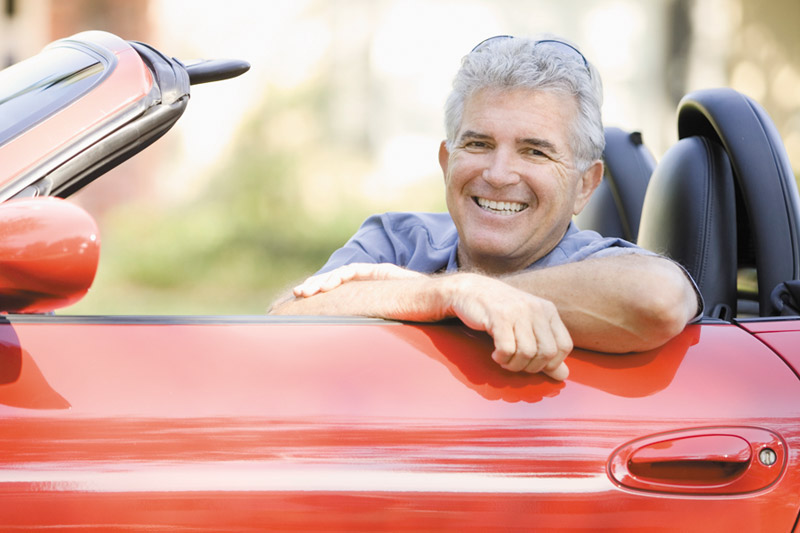 Copyright ©2014 by Pearson Education, Inc. All rights reserved
Characteristics Affecting   Consumer Behavior
Psychological Factors
Motivation
A motive is a need that is sufficiently pressing to direct the person to seek satisfaction

Motivation research refers to qualitative research designed to probe consumers’ hidden, subconscious motivations
Copyright ©2014 by Pearson Education, Inc. All rights reserved
Characteristics Affecting       Consumer Behavior
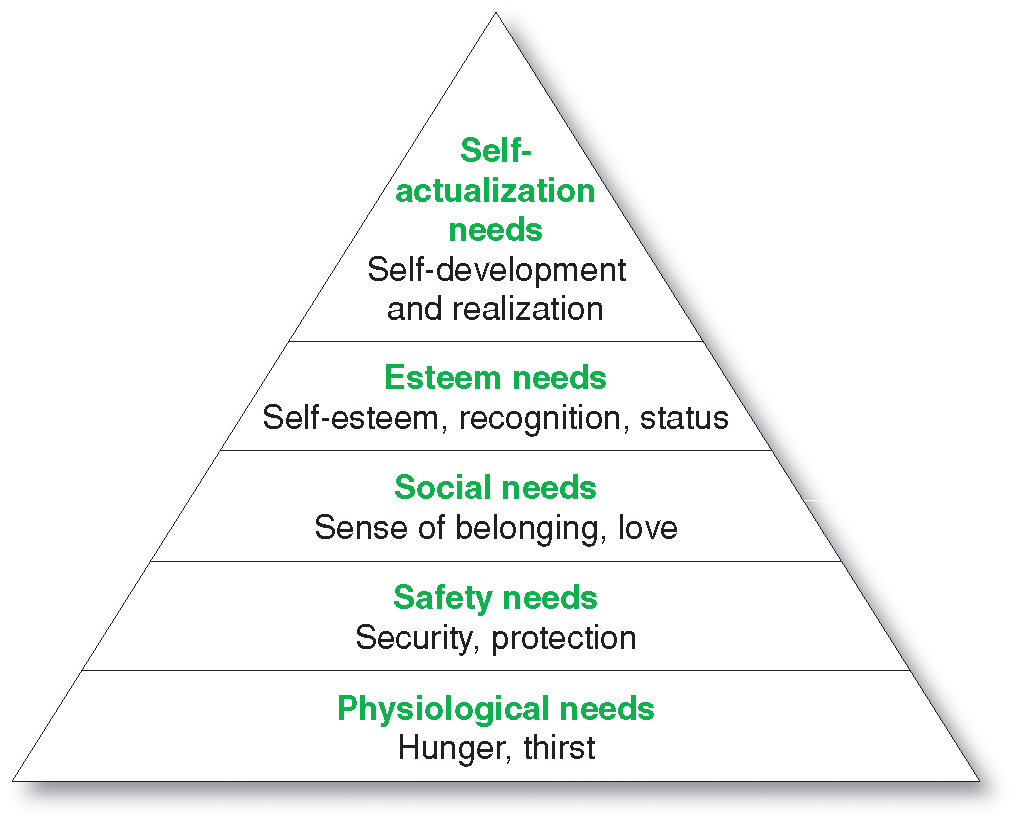 Maslow’s
Hierarchy of Needs
Copyright ©2014 by Pearson Education, Inc. All rights reserved
Characteristics Affecting       Consumer Behavior
Psychological Factors
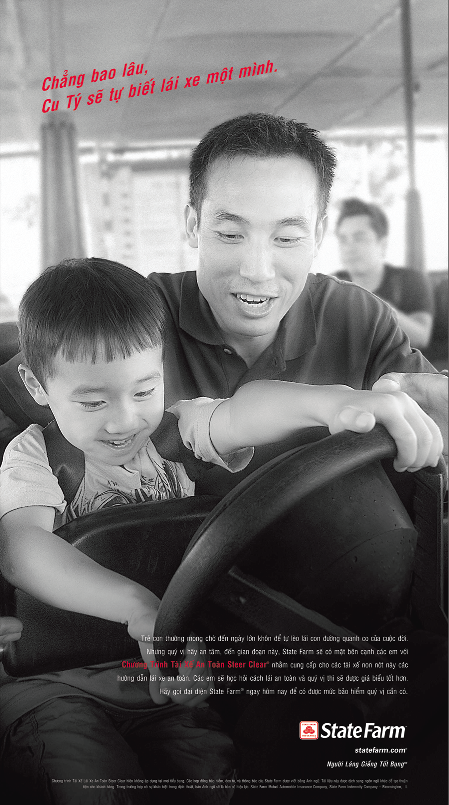 Perception is the process by which people select, organize, and interpret information to form a meaningful picture of the world from three perceptual processes
Selective attention
Selective distortion
Selective retention
Copyright ©2014 by Pearson Education, Inc. All rights reserved
Characteristics Affecting   Consumer Behavior
Psychological Factors
Selective attention is the tendency for people to screen out most of the information to which they are exposed
Selective distortion is the tendency for people to interpret information in a way that will support what they already believe
Selective retention is the tendency to remember good points made about a brand they favor and forget good points about competing brands
Copyright ©2014 by Pearson Education, Inc. All rights reserved
Characteristics Affecting   Consumer Behavior
Psychological Factors
Learning is the change in an individual’s behavior arising from experience and occurs through interplay of:
Copyright ©2014 by Pearson Education, Inc. All rights reserved
Characteristics Affecting       Consumer Behavior
Psychological Factors
Beliefs and Attitudes
Belief is a descriptive thought that a person has about something based on:
Knowledge
Opinion
Faith
Copyright ©2014 by Pearson Education, Inc. All rights reserved
Characteristics Affecting       Consumer Behavior
Psychological Factors
Attitudes 
    describe a person’s relatively consistent evaluations, feelings, and tendencies toward an object or idea
Copyright ©2014 by Pearson Education, Inc. All rights reserved
Types of Buying Decision Behavior
Copyright ©2014 by Pearson Education, Inc. All rights reserved
Types of Buying Decision Behavior
Four Types of Buying Behavior
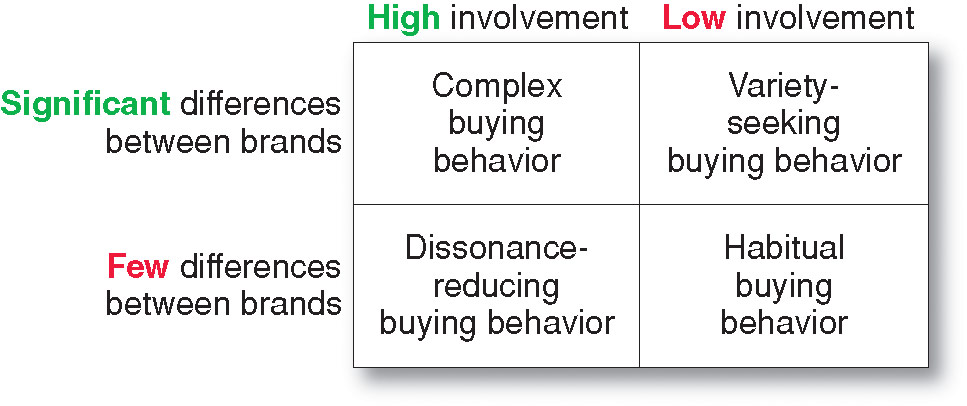 Copyright ©2014 by Pearson Education, Inc. All rights reserved
The Buyer Decision Process
Buyer Decision Making Process
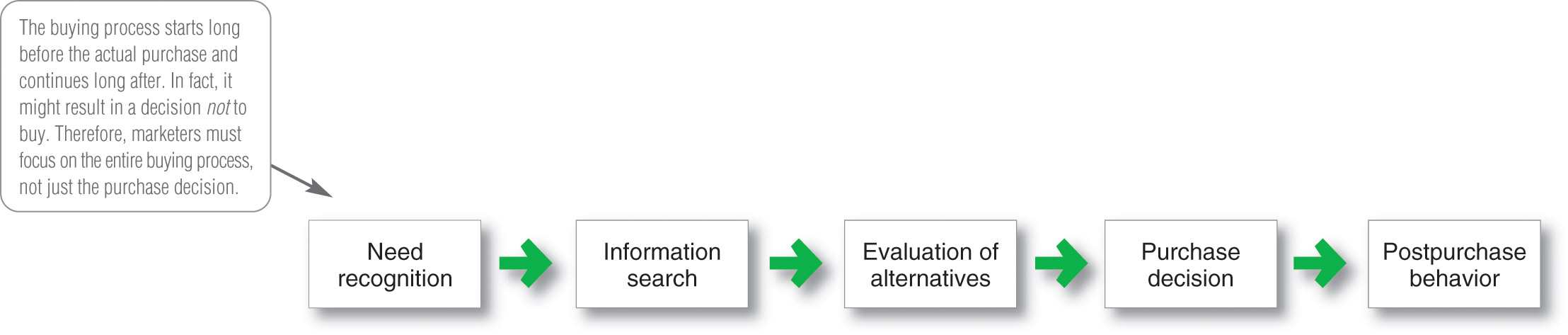 Copyright ©2014 by Pearson Education, Inc. All rights reserved
The Buyer Decision Process
Need Recognition
Occurs when the buyer recognizes a problem or need triggered by:
Internal stimuli
External stimuli
Copyright ©2014 by Pearson Education, Inc. All rights reserved
The Buyer Decision Process
Information Search
Sources of Information
Personal sources—family and friends
Commercial sources—advertising, Internet
Public sources—mass media, consumer organizations
Experiential sources—handling, examining, using the product
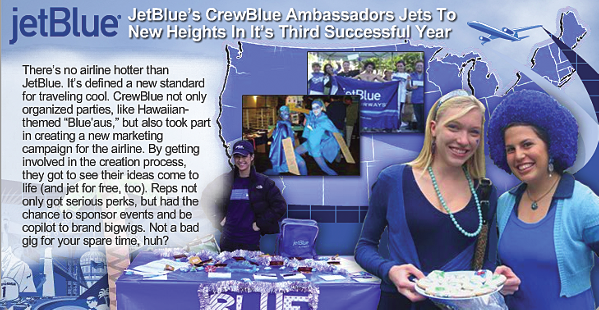 Copyright ©2014 by Pearson Education, Inc. All rights reserved
The Buyer Decision Process
Evaluation of Alternatives
How the consumer processes information to arrive at brand choices
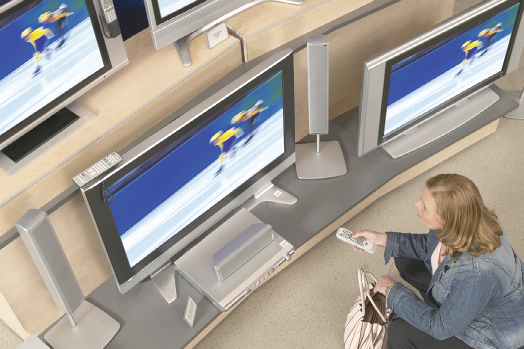 Copyright ©2014 by Pearson Education, Inc. All rights reserved
The Buyer Decision Process
Purchase Decision
The act by the consumer to buy the most preferred brand
The purchase decision can be affected by: 
Attitudes of others
Unexpected situational factors
Copyright ©2014 by Pearson Education, Inc. All rights reserved
The Buyer Decision Process
Post-Purchase Decision
The satisfaction or dissatisfaction that the consumer feels about the purchase
Relationship between:
Consumer’s expectations
Product’s perceived performance
The larger the gap between expectation and performance, the greater the consumer’s dissatisfaction
Cognitive dissonance is the discomfort caused by a post-purchase conflict
Copyright ©2014 by Pearson Education, Inc. All rights reserved
The Buyer Decision Process
Post-Purchase Decision
Customer satisfaction is a key to building profitable relationships with consumers—to keeping and growing consumers and reaping their customer lifetime value
Copyright ©2014 by Pearson Education, Inc. All rights reserved
The Buyer Decision Process for New Products
Adoption process is the mental process an individual goes through from first learning about an innovation to final regular use.
Stages in the process include:
Copyright ©2014 by Pearson Education, Inc. All rights reserved
The Buyer Decision Process for New Products
Differences in Innovativeness Adopter Categories
Innovators
Early Adopters
Early Mainstream
Late Mainstream
Lagging Adopters
Copyright ©2014 by Pearson Education, Inc. All rights reserved
The Buyer Decision Process for New Products
Influence of Product Characteristics
 on Rate of Adoption
Copyright ©2014 by Pearson Education, Inc. All rights reserved